MODULE 6: PERSONAL DEVELOPMENT AND WORK PLANNING
Session 6.1
Introduction to the module
2
module objectives
To master another core function of PSWs, Function #7: Personal development and development of others
To be able to analyze own professional development needs
To be able to manage stress
To acquire knowledge in follow-up alternatives and planning in order to be able to apply own competencies
3
Session 6.2
Managing stress in your work
4
Working with at-risk children and families
Is rewarding because…?
Is challenging because…?
5
Working with at-risk children and families
Can be rewarding because:
You feel you can help
Often you see people’s lives improve  
You feel your life is meaningful
…
6
Working with at-risk children and families
Can be challenging because:
Some clients don’t want to change
Some clients are too incapacitated to be rehabilitated 
You feel traumatized by the severe trauma experienced by some clients
Your caseload is too big, you can’t give enough attention to each case
You don’t have enough resources to help, you feel helpless
You feel you don’t have enough knowledge or skills to help
You don’t receive payment and you don’t have support in doing the work
You don’t take time to take care of your own needs
…
7
Work-related stress
Some stress is normal on any job. It can even be helpful. 

HOW?
8
3 types of work-related stress
1
Too much stress can be dangerous, counterproductive, and add to turnover. 
Burnout
“All I do is work, I don’t have a life.”A feeling of dread, being overwhelmed, lack of confidence, ineffective time management, no excitement or energy; desire to escape.
9
3 types of work-related stress
2
Vicarious (or secondary) trauma

“I feel hurt and afraid, too!” As a result of working with people who have been traumatized, feeling similar feelings of anxiety, hopelessness, depression, sleep difficulties, loss of appetite, and fear.
2
10
3 types of work-related stress
3
Compassion fatigue
“I am so tired of caring for everyone else!” Feeling detached from people, especially children and families you support, making them just “cases” not real people in need 
Feeling that no one notices or appreciates how hard you work, and how much you go through to help clients.
3
11
Symptoms of stress
One, two or all forms of job stresses can happen together. 
Many common physiological symptoms like headaches, stomach problems, sleeplessness, fatigue, lack of energy 
Can resent clients, supervisors or colleagues and lash out at them and have an overly negative view of them
You might find yourself belittling the clients or talking about them with disrespect
You might feel a lack of self confidence and self esteem, and feel de-valued.  
Depression and anxiety common.
12
Managing stress – healthy ways
Recognize/accept it. Be honest with yourself. 
Talk to a trusted colleague
Seek supportive supervision
Separate work from personal life, be fully present in both
Live a full and enjoyable life 
Attend workshops and career enhancing opportunities
Practice good self care:
Adequate sleep, nutrition, exercise, relaxation, hobbies & recreation
Spiritual self care—meditation, prayer, or attend mosque/church

In case of severe stress
Seek professional help
13
Group activity
identifying and managing stress
14
Summary
Stress is a common part of working with at-risk children and families
Some stress is good; it makes us look for solutions and efficient ways of doing things. 
However, too much stress without supportive solutions can contribute to burnout, vicarious trauma, and compassion fatigue.
It is important to recognize and deal constructively with all forms of job related stress
Managing stress can be at the individual level, at the agency level (with supervisor), and by reaching out to colleagues and friends
15
Session 6.3
Supportive supervision
16
Supportive supervision…
a process (it is not just a once-off event but happens regularly) of 
guiding
helping
teaching
coaching, and 
mentoring
employees or volunteers to improve their work performance using 
joint problem solving methods with emphasis on 
a two-way communication between a supervisor (someone with more experience / training or qualifications in the job) and the supervisee.
17
What should supportive supervision achieve?
Ensure adherence to norms and standards within the organization and according to national laws and policies
Improve technical capacity 
Jointly identify and assess any issues that affect the quality of the work
Review work plans and find ways to ensure realistic work loads, for timely delivery of quality services
Ensure that the supervisee has up-to-date information on relevant technical issues
To promote accountability of PSWs and others in the team, including supervisors
Consolidate and review decisions taken during previous supportive supervision session
18
Supportive supervision - qualities and roles
Head: What guidance would be helpful to conduct supervision? 
Heart: What core competencies should a supervisor have? 
Body: What are the key aspects of a supervision meeting?
Legs: Supervision sessions should be when, where and how often?
Arms: How should the supervision be documented?
19
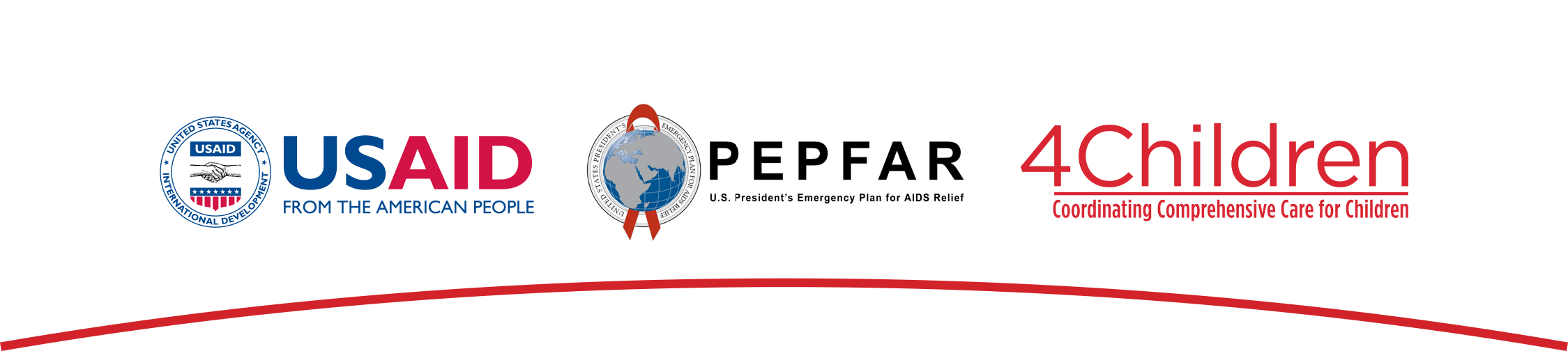 This training is made possible by the generous support of the American people through the United States President’s Emergency Plan for AIDS Relief (PEPFAR) and the United States Agency for International Development (USAID) under cooperative agreement AID-OAA-A-14-00061.  The contents are the responsibility of the Coordinating Comprehensive Care for Children (4Children) project and do not necessarily reflect the views of USAID or the United States Government.

Coordinating Comprehensive Care for Children (4Children) is a five-year (2014-2019), USAID-funded project to improve health and well-being outcomes for Orphans and Vulnerable Children (OVC) affected by HIV and AIDS and other adversities.  The project aims to assist OVC by building technical and organizational capacity, strengthening essential components of the social service system, and improving linkages with health and other sectors. The project is implemented through a consortium led by Catholic Relief Services (CRS) with partners IntraHealth International, Pact, Plan International USA, Maestral International and Westat.
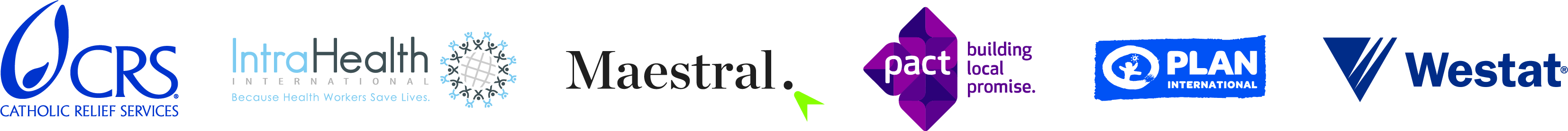